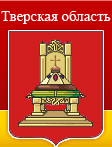 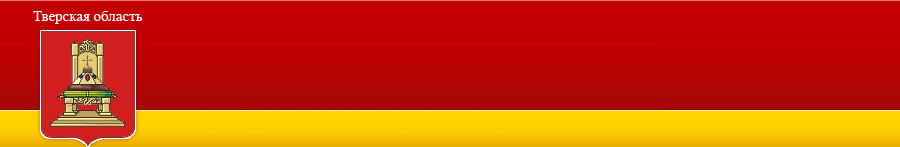 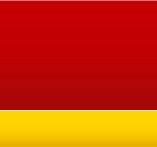 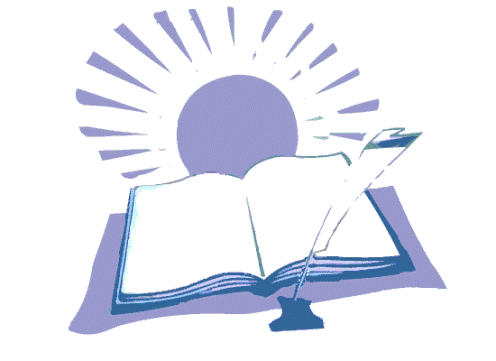 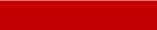 Тверская область
Сроки введения Федеральных государственных образовательных стандартов в общем образовании
Администрация Тверской области
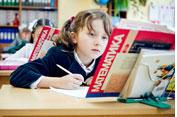 Введение ФГОС 
по мере готовности
Обязательное 
введение ФГОС
Сроки введения
1 класс
01.09.2010
1 класс
01.09.2011
5 класс
01.09.2012
01.09.2013
10 класс
01.09.2014
5 класс
01.09.2015
01.09.2016
01.09.2017
01.09.2018
01.09.2019
10 класс
01.09.2020